Федеральная служба
по экологическому, технологическому и атомному надзору
Северо-Западное управление
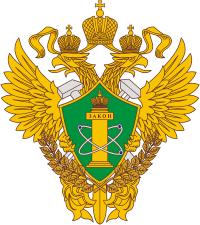 Об обязательных требованиях при осуществлении государственного контроля и надзора в сфере электроэнергетики
Санкт-Петербург
2022 год
Федеральная служба
по экологическому, технологическому и атомному надзору
Северо-Западное управление
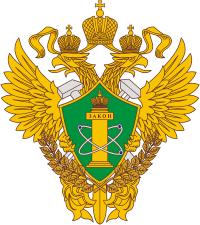 Согласно Федерального закона от 31 июля 2020 г. № 247-ФЗ «Об обязательных требованиях в Российской Федерации» (далее – ФЗ «247») Правительство РФ до 1 января 2021 года должно было признать утратившими силу нормативные правовые акты, содержащие обязательные требования, соблюдение которых оценивается при осуществлении государственного контроля (надзора). С 1 января 2021 года при осуществлении государственного контроля (надзора) не допускается оценка соблюдения обязательных требований, содержащихся в указанных актах, если они вступили в силу до                                1 января 2020 года, а несоблюдение требований не может являться основанием для привлечения к административной ответственности. 
	Вместе с тем, механизм «регуляторной гильотины» не распространяется на нормативные правовые акты в сфере электроэнергетики.
2
Федеральная служба
по экологическому, технологическому и атомному надзору
Северо-Западное управление
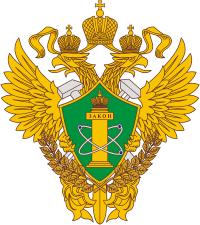 В конце 2020 года, январе 2021 года в рамках реализации «регуляторной гильотины», а также  ФЗ № 247 вступили в силу ряд новых нормативно-правовых актов в области безопасности  в сфере электроэнергетики и теплоснабжения:
Правила по охране труда при эксплуатации электроустановок, утвержденные приказом Минтруда России от 15.12.2020 № 903н (Зарегистрировано в Минюсте России 30.12.2020 № 61957);
Правила работы с персоналом в организациях электроэнергетики Российской Федерации, утвержденные приказом Минэнерго России от 22.09.2020 № 796 (Зарегистрировано в Минюсте России 18.01.2021 № 62115) – вступают в силу с 18.04.2021;
Правила выдачи разрешений на допуск в эксплуатацию энергопринимающих установок потребителей электрической энергии, объектов по производству электрической энергии, объектов электросетевого хозяйства, объектов теплоснабжения и теплопотребляющих установок, утвержденные постановлением Правительства Российской Федерации от 30.01.2021 № 85 (далее – Правила).
3
Федеральная служба
по экологическому, технологическому и атомному надзору
Северо-Западное управление
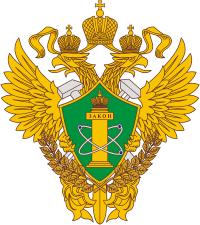 Новшества в Правилах по охране труда
Большая часть нововведений касается работ под напряжением, в частности:

	в п. 16.2. указаны специальные технические мероприятия, которые должны быть выполнены при подготовке рабочего места для выполнения работ под напряжением на токоведущих частях электроустановки.
	п. 6.3 дополнили: при выполнении работ под напряжением на токоведущих частях электроустановок наряд-допуск выдаётся на срок не более 1 календарного дня (рабочей смены). При необходимости выполнения работ под напряжением в последующие дни (рабочую смену) оформляется новый наряд-допуск.
	в п. 16.4. указано, что работы, выполняемые под напряжением на токоведущих частях в электроустановках до и выше 1000 В, должны содержаться в перечне работ, разрешённых к выполнению под напряжением.
4
Федеральная служба
по экологическому, технологическому и атомному надзору
Северо-Западное управление
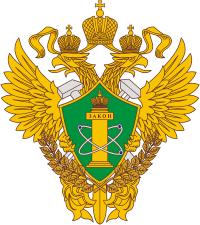 Новшества в Правилах по охране труда
Также внесен ряд дополнительных изменений, таких как: 

	Добавили в п. 2.3 нововведение, что I группу по электробезопасности может теперь присваивать не только электротехнический персонал с группой III по электробезопасности, но и специалист по охране труда с IV группой и выше.
	Из таблицы № 7 (про условия использования в работе электроинструмента и ручных электрических машин) убрали 0 класс совсем, им нельзя пользоваться нигде, ни в каком помещении.
	Формы документов (журналов, нарядов, удостоверений) теперь стали только рекомендуемые.
	В п. 6.5. внесли изменение: наряды-допуски, работы по которым полностью закончены, должны храниться в течение 1 года. (раньше было 30 суток).
5
Федеральная служба
по экологическому, технологическому и атомному надзору
Северо-Западное управление
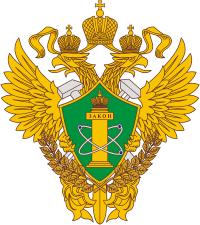 Федеральная служба
по экологическому, технологическому и атомному надзору
Северо-Западное управление
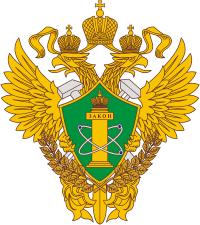 Правила выдачи разрешения на допуск энергопринимающих устройств потребителей электрической энергии, объектов по производству электрической энергии, объектов электросетевого хозяйства, объектов теплоснабжения, теплопотребляющих установок устанавливают:
категории энергопринимающих устройств потребителей электрической энергии, объектов по производству электрической энергии, объектов электросетевого хозяйства, объектов теплоснабжения, теплопотребляющих установок, для которых требуется получение разрешения на допуск в эксплуатацию;
порядок, случаи и условия выдачи разрешения на допуск.

Правила применяются: 
 при выдаче разрешений на допуск в эксплуатацию энергопринимающих установок потребителей электрической энергии, объектов по производству электрической энергии, объектов электросетевого хозяйства, объектов теплоснабжения и теплопотребляющих установок по заявлениям, поданным в уполномоченный орган исполнительной власти после 1 февраля 2021 г.
7
Федеральная служба
по экологическому, технологическому и атомному надзору
Северо-Западное управление
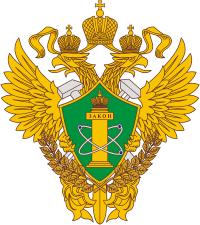 В связи с вступлением в силу Приказа Ростехнадзора от 28.05.2021 № 194 об утверждении административного регламента по предоставлению Ростехнадзором государственной услуги по выдаче разрешений на допуск в эксплуатацию энергопринимающих установок потребителей электрической энергии, объектов по производству электрической энергии, объектов электросетевого хозяйства, объектов теплоснабжения и теплопотребляющих установок (разрешение на допуск), введены в частности, следующие изменения: 

Выдача разрешения на допуск в эксплуатацию стало являться государственной услугой. 

Срок направления уведомления о приеме или отказе - 2 рабочих дня; 
Срок направления разрешения на допуск, если выдано временное разрешение на допуск – 7 рабочих дней; 
Срок выдачи разрешения на ПНР – 20 рабочих дней;
Срок выдачи разрешения на допуск – 10 рабочих дней, со дня регистрации заявления;

Разрешение на допуск подписывает не ниже уровня заместителя руководителя управления.
Федеральная служба
по экологическому, технологическому и атомному надзору
(Ростехнадзор)
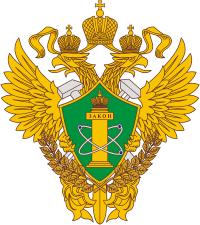 Постановлением Правительства Российской Федерации от 30.01.2021 № 85 внесены изменения в «Правила подключения (технологического присоединения) к системам теплоснабжения, включая правила недискриминационного доступа к услугам по подключению (технологическому присоединению) к системам теплоснабжения»,  утвержденные постановлением Правительства Российской Федерации от 05.07.2018 № 787,  касающиеся :
конкретизации  порядка  подключения к системам теплоснабжения;
 обязательного наличия разрешения на допуск в эксплуатацию в отношении подключаемых теплопотреблящих установок и (или) объектов теплоснабжения  при исполнении договора о подключении  и  при заключении договора  теплоснабжения.
9
Федеральная служба
по экологическому, технологическому и атомному надзору
Северо-Западное управление
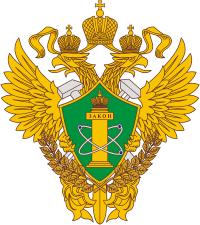 10
Федеральная служба
по экологическому, технологическому и атомному надзору
Северо-Западное управление
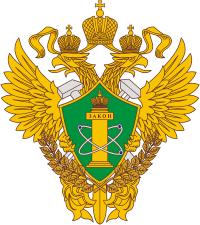 11
Федеральная служба
по экологическому, технологическому и атомному надзору
Северо-Западное управление
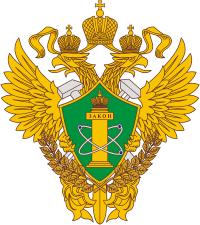 12
Федеральная служба
по экологическому, технологическому и атомному надзору
Северо-Западное управление
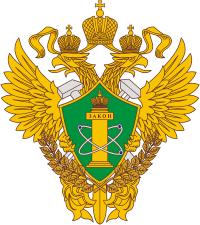 13
Федеральная служба
по экологическому, технологическому и атомному надзору
Северо-Западное управление
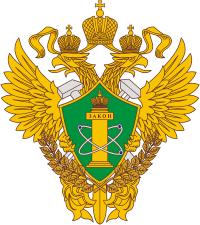 14
Федеральная служба
по экологическому, технологическому и атомному надзору
Северо-Западное управление
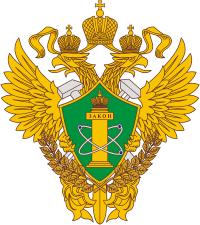 Часто задаваемые вопросы и комментарии:
Ознакомиться с ответами и комментариями Ростехнадзора на типовые вопросы можно на интернет-портале Ростехнадзора в разделе «Открытый Ростехнадзор – Общественная приемная» (http://gosnadzor.ru/public/reception/).
15
Федеральная служба
по экологическому, технологическому и атомному надзору
Северо-Западное управление
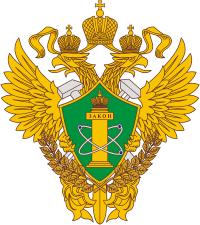 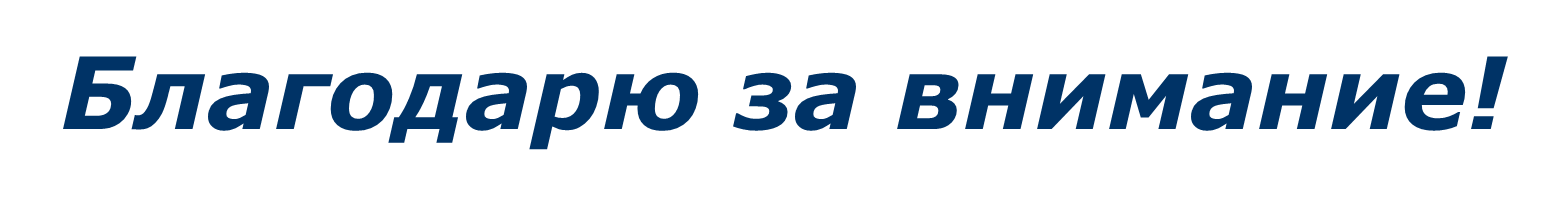